The Essence of Research in the Counseling Profession
Understanding Research within a Counseling Framework
The Essence of Research in the Counseling Profession
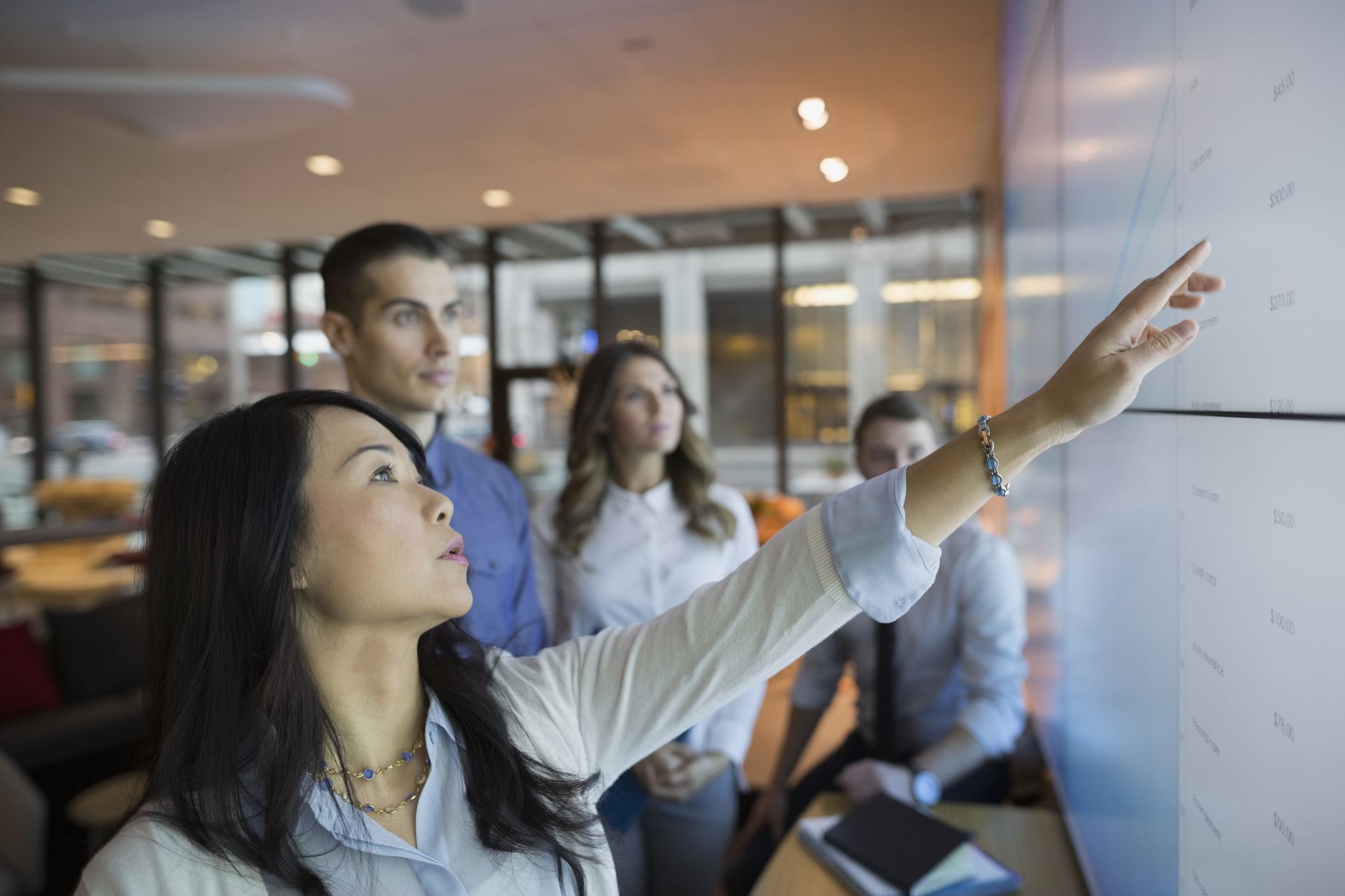 The Counselor as a Practitioner-Scholar
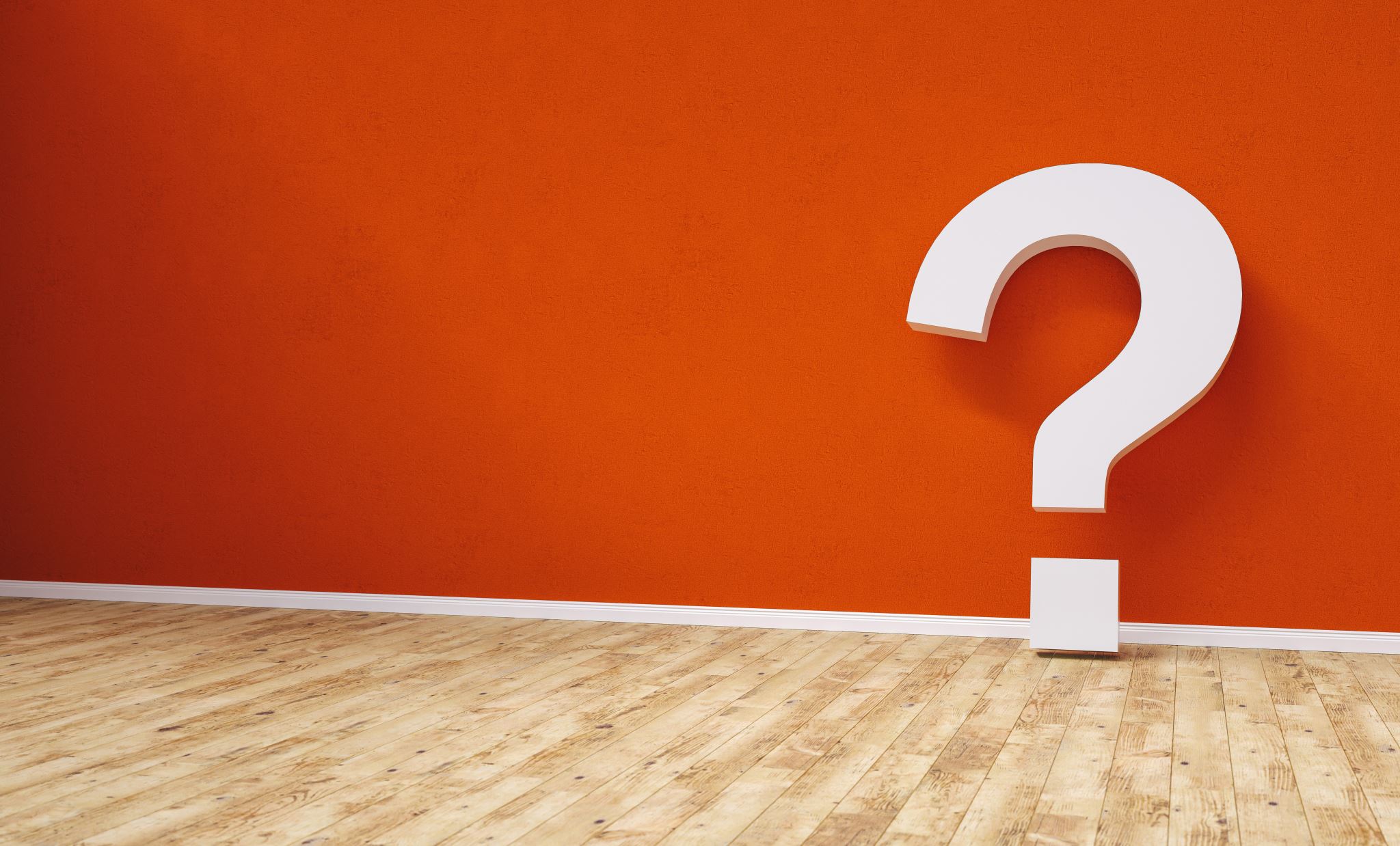 What is the Practitioner-Scholar Model?
The practitioner-scholar model emphasizes the utility of research in the practice of counseling.
It was approved in 1973 as a research model more appropriate for future professionals (e.g. PsyD) who wish to focus primarily on clinical work.
Clinical training is a primary focus with additional focus on generating and disseminating original research (Stoltenberg et al., 2000).
What is the Scientist-Practitioner Model?
The scientist-practitioner model (often called the Boulder model) was developed by professionals in psychology, medicine, and education in 1949 in Boulder, Colorado.
It emphasizes that psychologists and other social science professionals should adhere to the scientific method when engaging in applied practices.
It is centered on the following three assumptions:
1 – There is a solid link between research and 	practice
2 – The same skills are necessary to be a competent counselor and a competent researcher
3 – Institutions endorsing the scientist-practitioner model may have a stronger research culture but also emphasize competence in practice. (Stoltenberg et al., 2000)
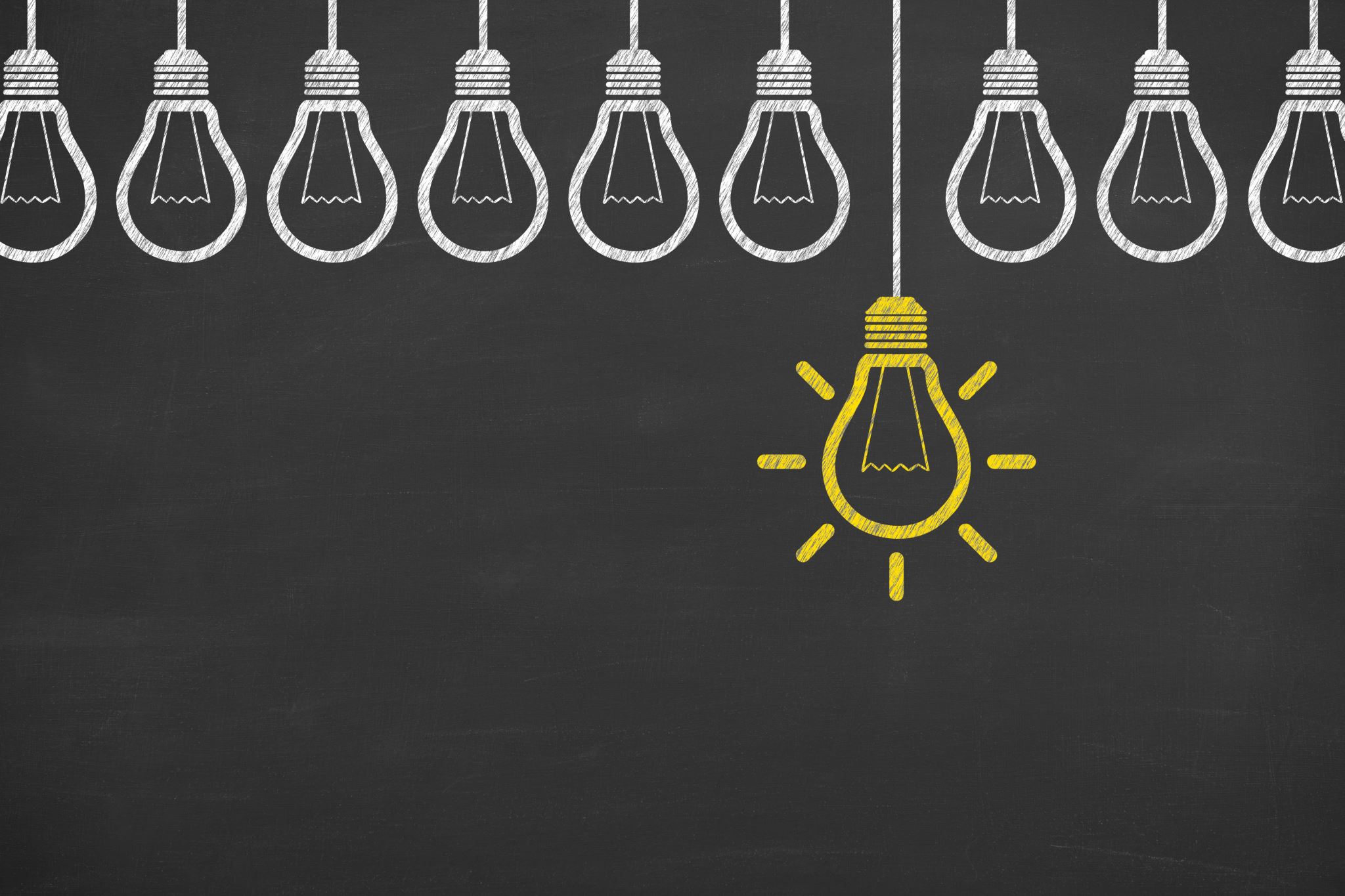 How are the Models Similar?
Both the scientist-practitioner model and the practitioner-scholar model originated from the field of psychology.
Both have been adapted in higher education.
Both attempt to bridge research to practice
Scientist-Practitioner versus Practitioner-Scholar
Scientist-Practitioner
Practitioner-Scholar
Counseling is the only profession in which practitioners conceptualize training and philosophical views of wellness, mental health, and wellbeing as primary functions of a working relationship.
In most states, a license to practice independently as a counselor may be attained at the master’s level while a doctorate degree is usually required to practice independently as a psychologist.
In master’s level counselor education programs, the emphasis is on applied practice and the emphasis may shift to research only after one seeks doctor of philosophy degree
Counseling as a Distinct Profession
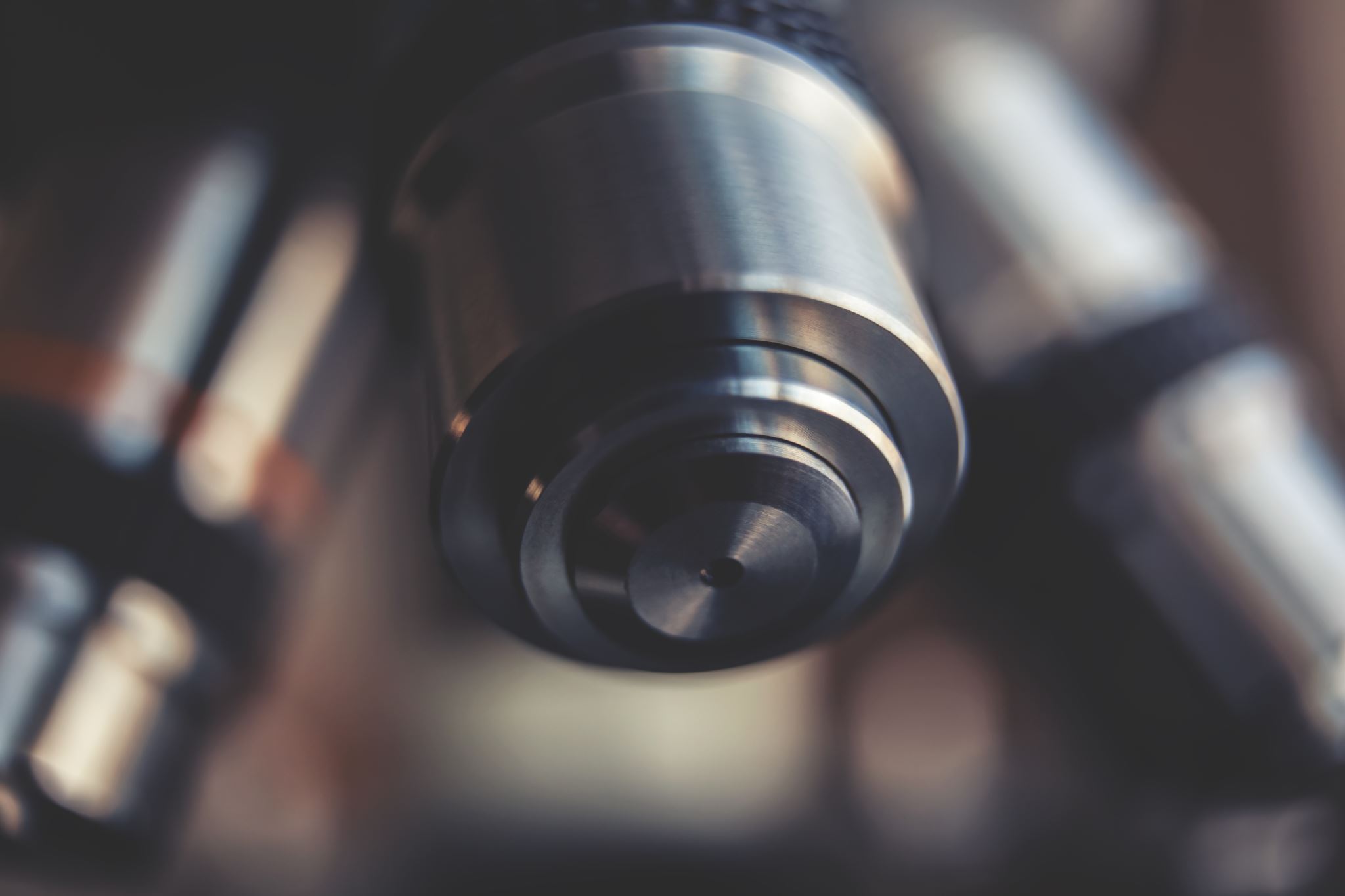 Limitations of the Scientist-Practitioner Model for Counselors
The scientist-practitioner model is not universally accepted in the field of psychology or other social sciences
The counseling relationship is unique and may not be reflective of what occurs in laboratory settings
The nuance of the counseling relationship may not be the focus of manualized treatment interventions
Within the art of the counselor-client relationship, interactions that promote healing cannot be easily duplicated
About 50% of psychological research, which extends to counseling research, cannot be reproduced (Balkin & Lenz, in press; Open Science Collaboration, 2015). 
One critique of counseling research is that findings may not be easy to replicate due to the presence or lack of presence of diverse participants
Contrarily, diversity of a sample appears to have minimal impacts on the replication of the results (Yong, 2018)
Over-reliance of statistical testing on constructs that are unstable and highly sensitive to change (e.g., emotional states, wellness, coping, etc.) likely influence the difficulty in replicating research (Balkin & Lenz, in press).
Uniqueness of Social Science Research
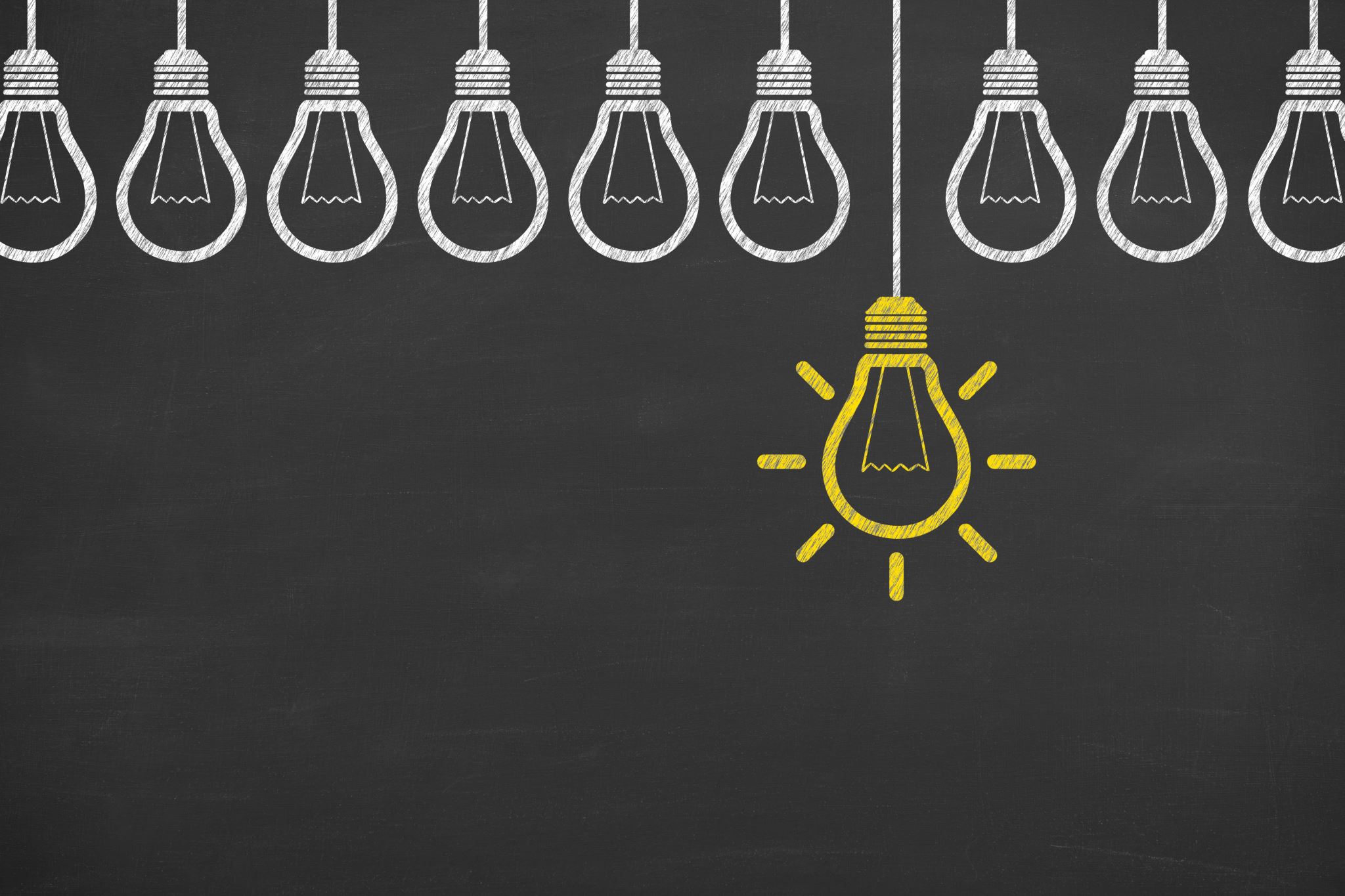 What’s Right for Counselors?
There is debate about which model best prepares future counselors to utilize new information and generate knowledge to move the profession forward.
Counselors-in-training may align with the practitioner-scholar model early on but may become inclined toward the scientist-practitioner model when seeking a doctorate degree.
Counselors should be aware of the need to balance research and applied skills rather than emphasize one model over the other.
Positivist versus Constructivist Approaches
Comparing the Positivist and Constructivist Approaches
Positivism
Constructivism
Constructivism is based on the premise that knowledge is generated by individual perception, or construction of reality and, thus, knowledge.
Research relies on understanding of the meaning of the human experience rather than achieving research outcomes through measurement.
Knowledge is not found through strict adherence to the scientific method but on how research participants and researchers interpret the phenomenon and the data.
Meaning is always context-bound
It is aligned with counseling theories that endorse a phenomenological perspective
Examples include Adlerian, person-centered, existential, and personal construct theories
Positivism, also called empiricism, is based on the premise that knowledge is generated from what can be observed and measured. 
Research relies on empirical data (data that were collected and assigned value). 
The goal is to develop a broad understanding of an experience that can be applied to many people after empirical data are analyzed
Examples include behaviorism, cognitive theory, and rational emotive behavior theory
Understanding Epistemology & Methodology
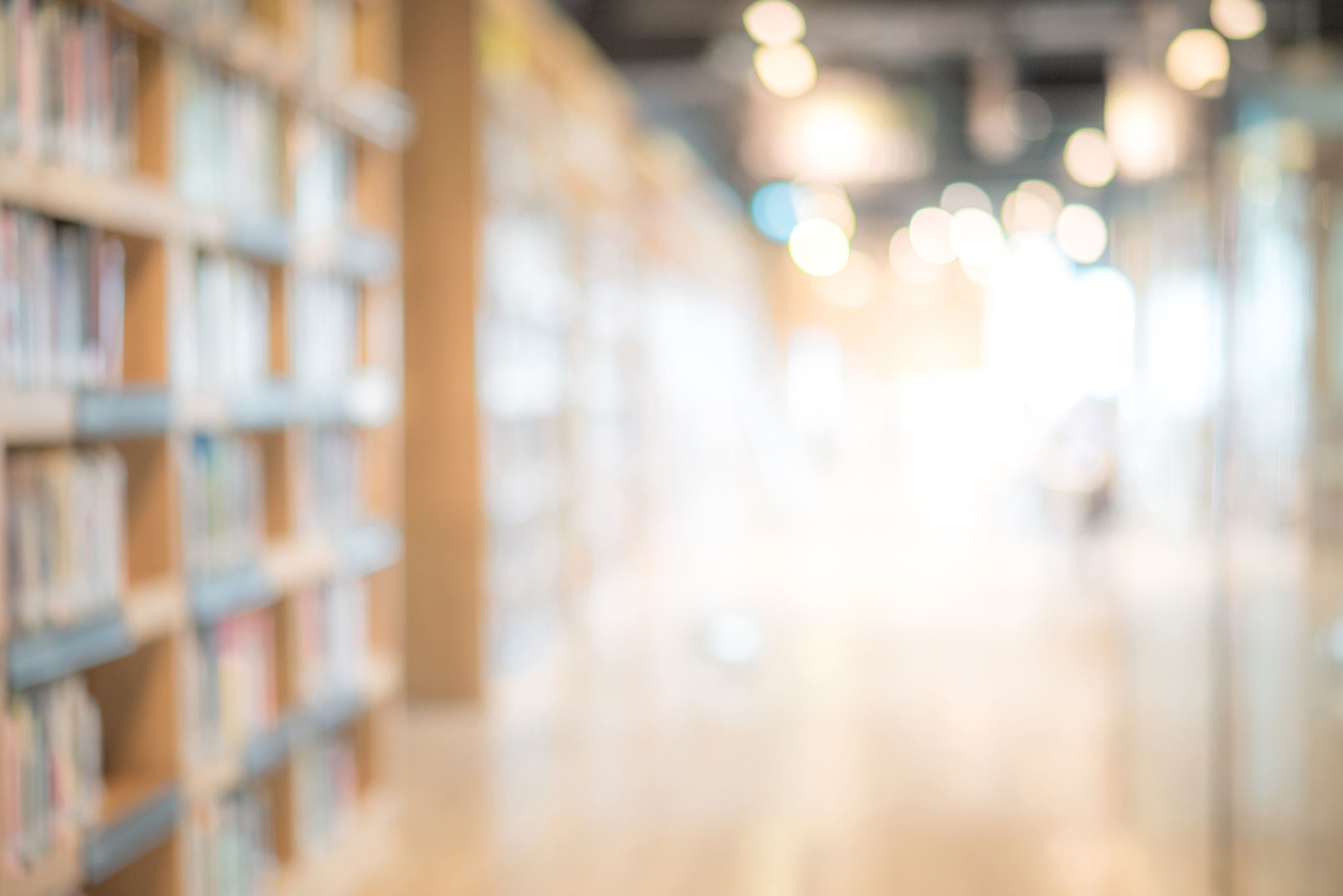 Understanding Epistemology & Methodology
Methodology is a systematic process used to gather information. 
Epistemology refers to beliefs about how knowledge is generated
The methodology of a research study should follow a prescribed system of data collection and analysis which will allow other researchers to replicate the study in case further verification is warranted or desired. 
Empirical studies are grounded in measurement and supposed objectivity but still rely on statistics, which contain error. 
Researchers who utilize qualitative studies should be concerned about subjectivity and bias, since narrative data derive meaning through the researcher.
Researchers using methods that allow for multiple types of error and bias produce results that are spurious (i.e., random and not easily replicable)
The Research Process
Conducting research and disseminating research findings is a formal process that requires expertise, transparency, and engagement.
Transparency refers to what research methods were done and the rationale for the procedure.
Counseling research is subjective since it is highly dependent on evaluating human experiences
Error can be present in both qualitative and quantitative studies
Researchers must identify the type of error present in the study and either state:
1- How the error was addressed or minimized; or 
2- Identify the error as a limitation
A study should be defendable and its limitations should not overshadow the significance of a study’s findings
Accounting for Error
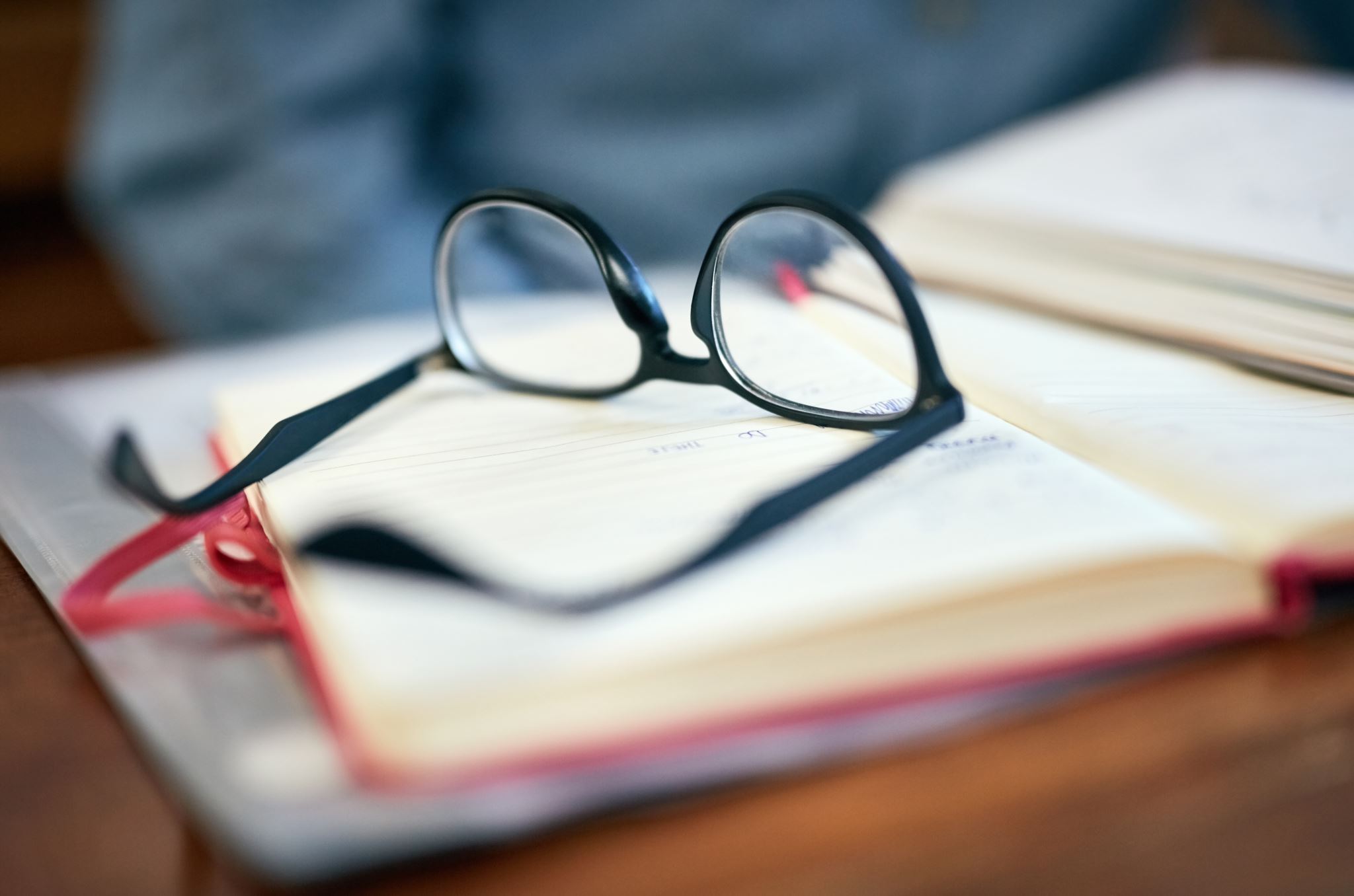 Conducting Rigorous Research
A rigorous study has a detailed, accurate procedure
When treatment effect or intervention effect is being studied, counseling researchers should be aware of treatment fidelity—that is, the consistency of a treatment or intervention.
Although research studies should be replicable, even the most manualized or scripted treatments yield variability in the quality, interpretation, and replication of interactions of human-subjects.